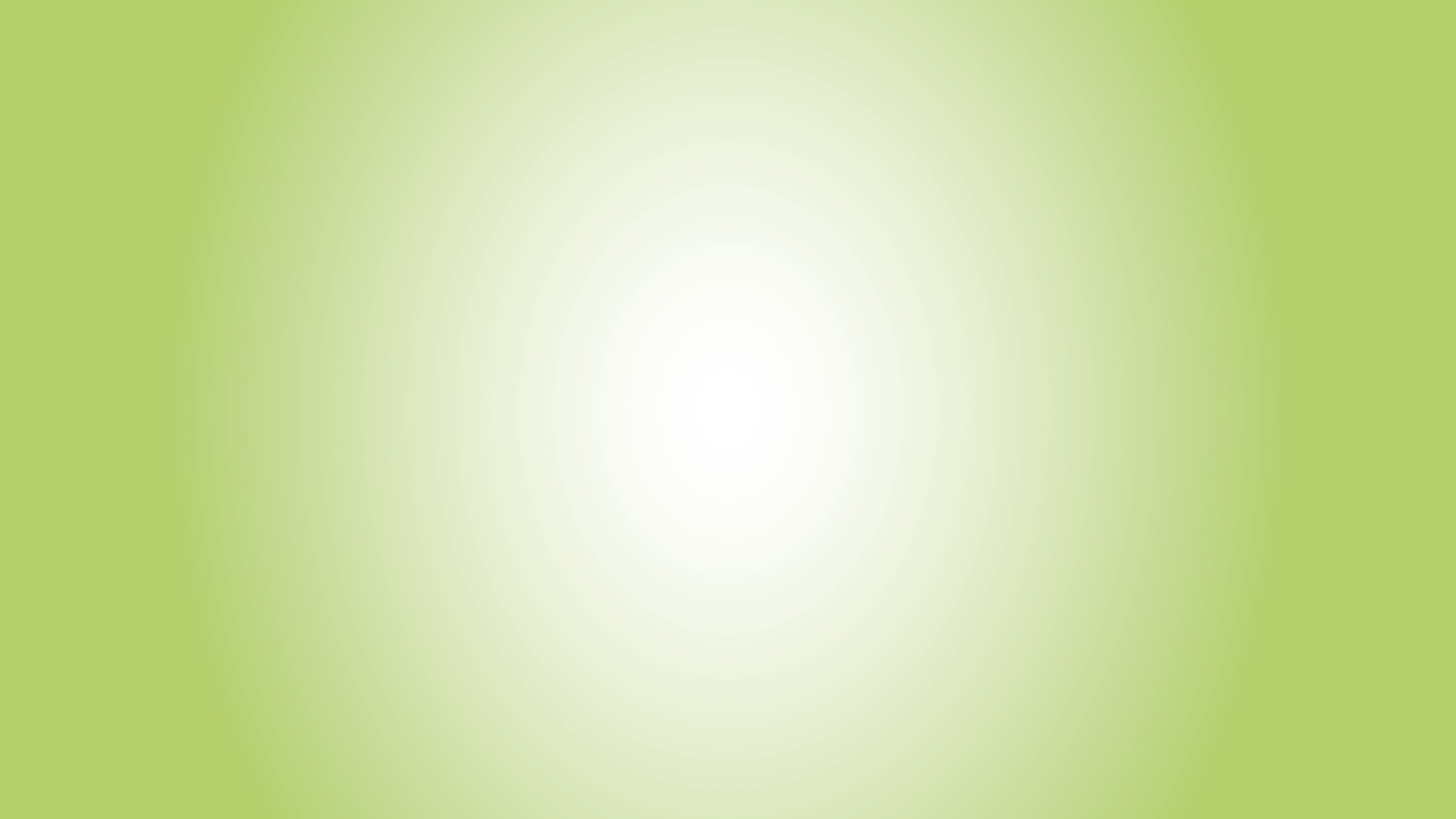 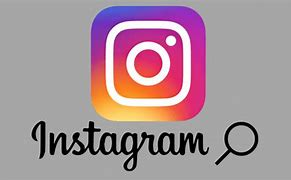 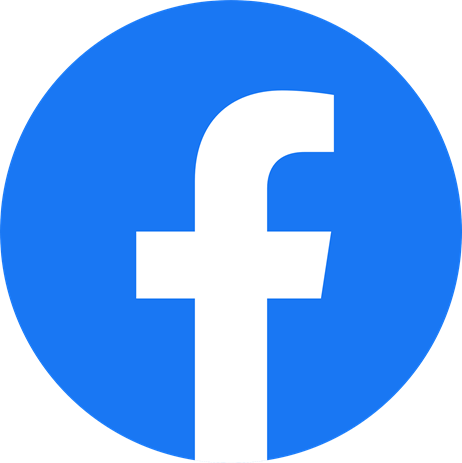 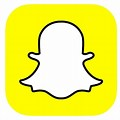 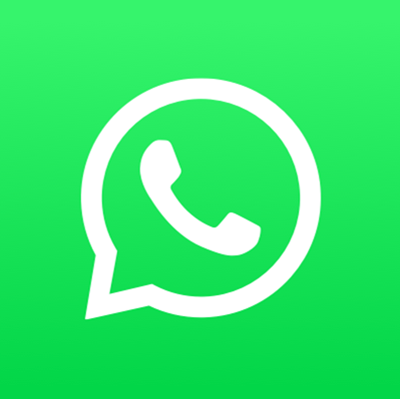 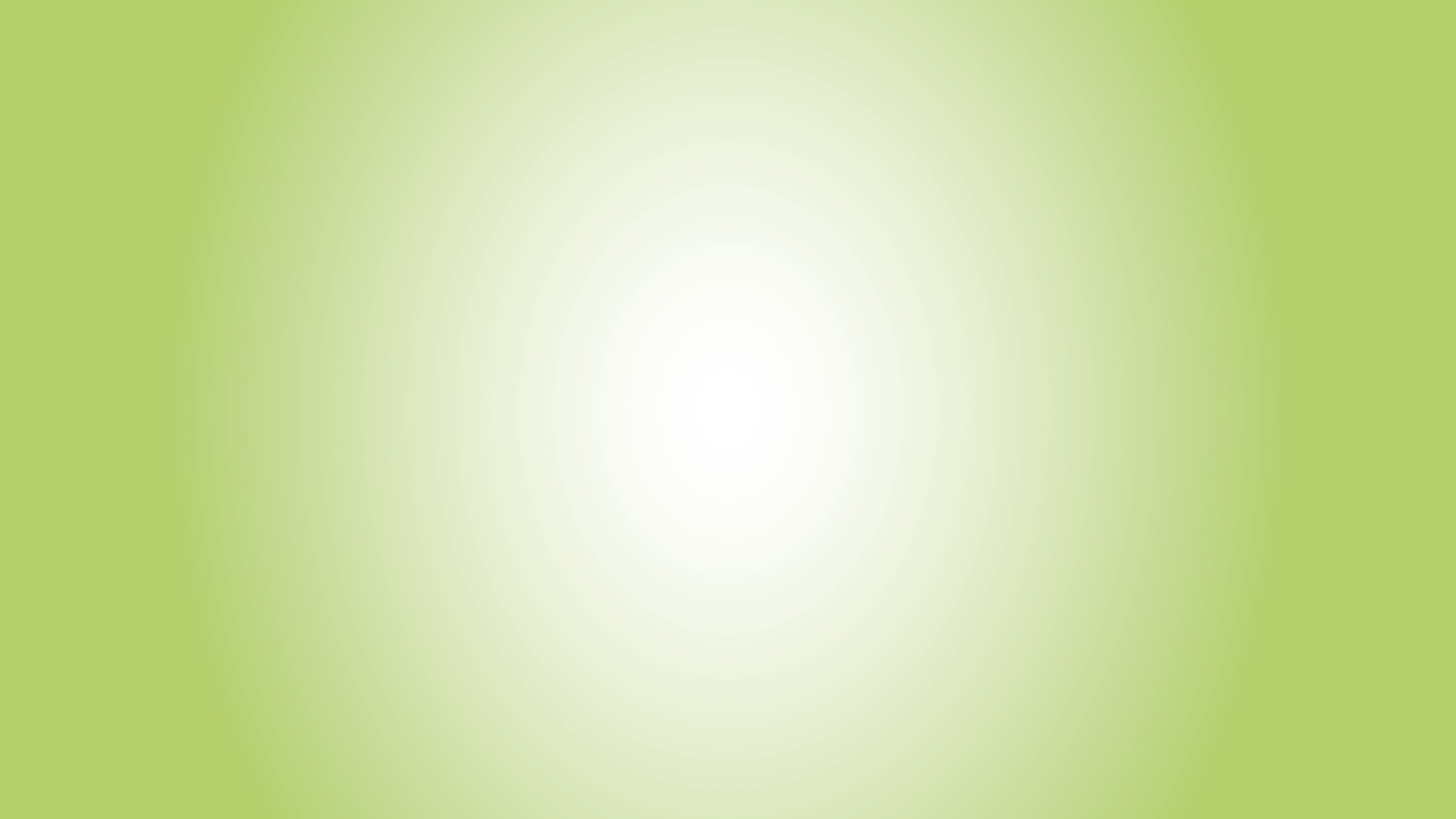 Sociālo tīklu un aplikāciju tīmekļa vietnes
https://www.instagram.com/

https://www.facebook.com/

https://www.snapchat.com/

https://www.whatsapp.com/
Uzdevumi
1) Atrast privātuma politikas un lietošanas noteikumus?

2) Jautājums attiecībā uz Instagram/Facebook: 
- vai ir saprotams, uz kuru no sociālajiem tīkliem privātuma politika ir attiecināma?

3) Vai ir iespējams atrast kontaktinformāciju, kā sazināties ar attiecīgo sociālo tīklu?

4) Vai no privātuma politikām var saprast:
kādi dati tiek vākti? 
kādi ir lietotnes automātiskie privātuma iestatījumi?

5) Vai ir iespējams atrast, kam dati tiek nodoti (kādi uzņēmumi vēl tos saņems)? 

6) Vai ir saprotams, kā prasīt datu dzēšanu? 

7) Vai ir atrodami datu glabāšanas termiņi?